CSE 391: Special Topics: Probability & Statistics for Data ScienceLecture 1: Intro and Logistics
Anshul Gandhi
347, New CS building
anshul@cs.stonybrook.edu
anshul.gandhi@stonybrook.edu
1
CSE 391 Probability & Statistics for Data Science
What is Data Science?

Analysis of data (using several tools/techniques)

Statistics/Data Analysis + CS
2
CSE 391 Probability & Statistics for Data Science
Who is a Data Scientist

Statistics/Data Analysis + CS

Someone who is better at stats than the average CS person
and 
someone who is better at CS than an average statistician.
3
Anshul Gandhi
347, New CS building
anshul@cs.stonybrook.edu
anshul.gandhi@stonybrook.edu
4
Outline
Logistics

Course info
Lectures
Course webpage
Office hours
Grading

Syllabus
5
Course Info
New course (almost)

Deals with probs and stats for DS
Probability theory
Statistical inference
DS techniques

UG level course
Probability Theory
Random Variables
Statistical Inference
Hypothesis Testing
Regression Analysis
6
Course Info
Prerequisites:
Probability and Statistics
Recommended (not necessary)
Basic  CS background
Python (not necessary, but will help)

This is NOT a systems course
More of a theory + algorithms course
7
Course Info
Recommended texts:





Software:
Available from DoIT
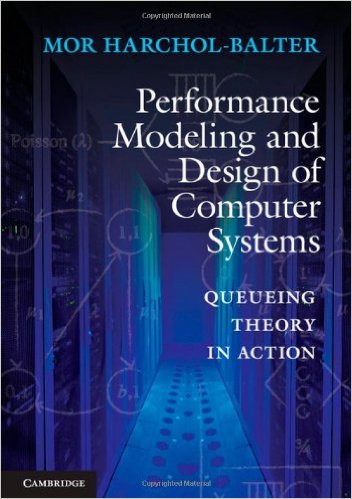 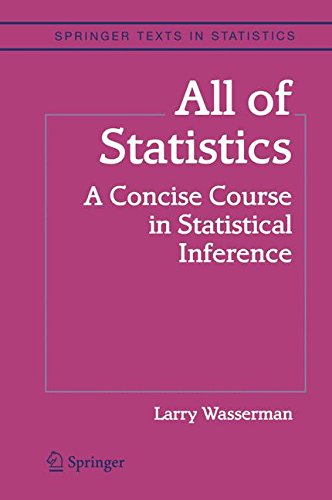 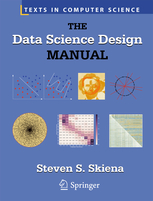 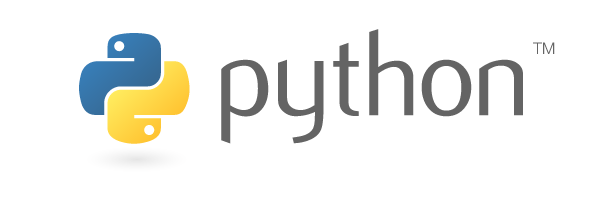 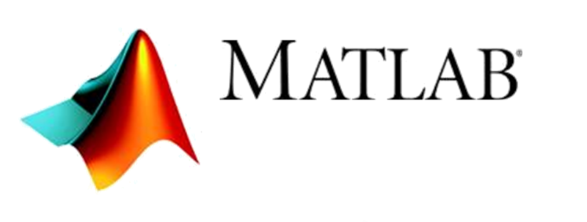 8
Lectures
Mon  Wed: 4:00pm – 5:20pm
Frey 217
On echo (should be available)
5-min break at the halfway point
Whiteboard + maybe slides
Occasionally some programming (Python/MATLAB)
Interactive (please)
Carry a book, a real one!
9
Example 1: Simple stats
X is a collection of 99 integers (positive and negative)
Mean(X) > 0
How many elements of X are > 0?

Same question but now Median(X) > 0?
10
[Speaker Notes: At least 1
At least 50]
Course webpage
www.cs.stonybrook.edu/~cse391 (will redirect)

Please bookmark this page

This is your best resource!

Will be regularly updated
11
Course webpage
www.cs.stonybrook.edu/~cse391
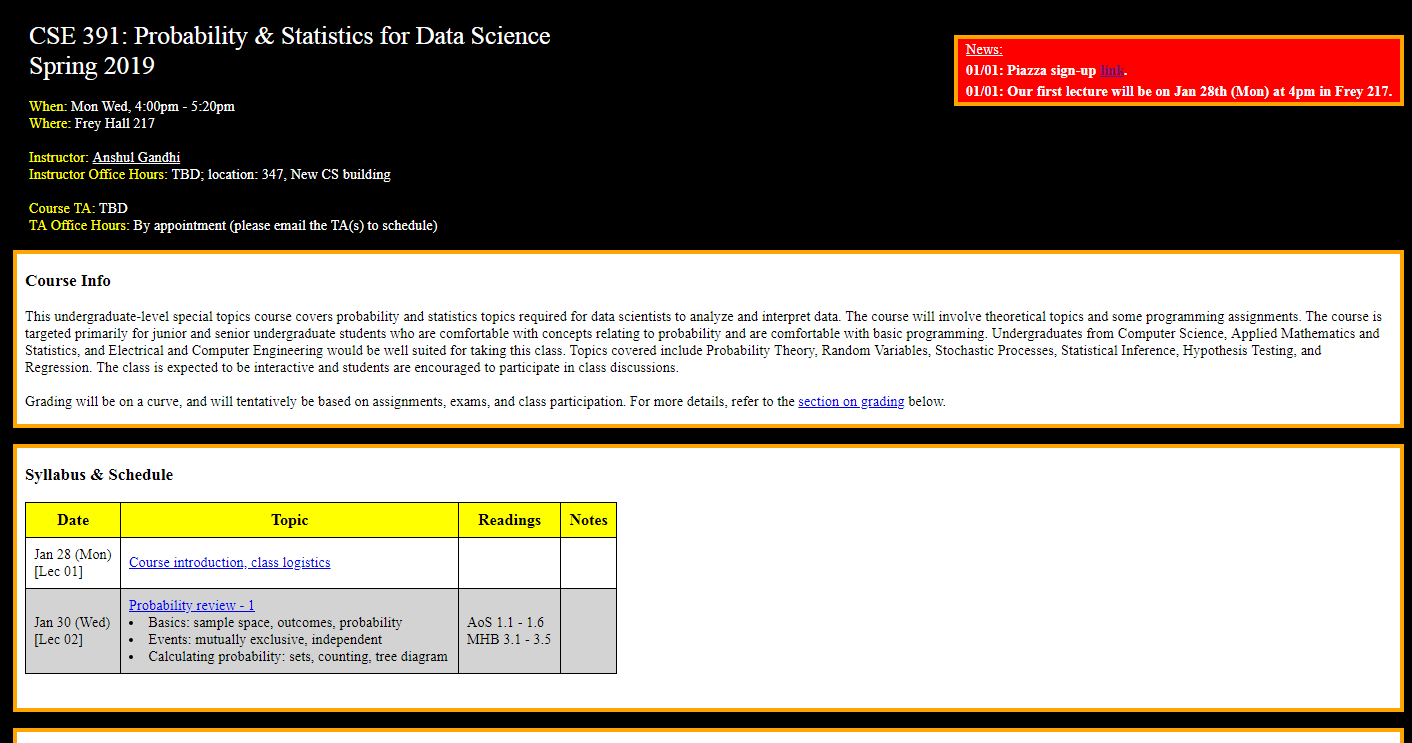 12
Course webpage
Piazza (link on website)

Blackboard for assignments, solutions, and grades
13
Office hours
Just before or after class?

CS 347
Will re-visit after add/drop date
Will have OH today till 6:30pm

TA and TA Office hours: TBA
14
Example 2: Correlation v/s Causation
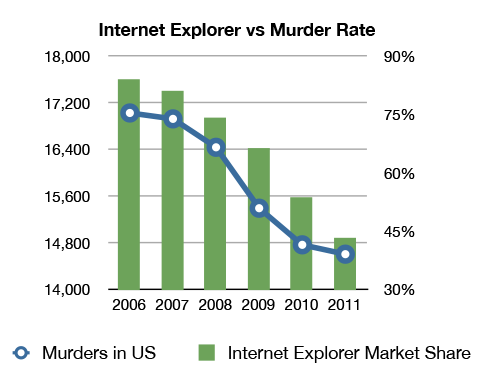 Q1: Are A and B correlated?
A
B
15
Example 2: Correlation v/s Causation
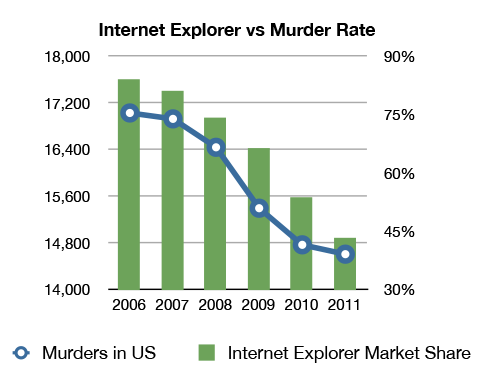 Q2: Which of the following is true(i) A causes B
(ii) B causes A
(iii) Either (i) or (ii)
(iv) None of the above
A
B
16
Example 2: Correlation v/s Causation
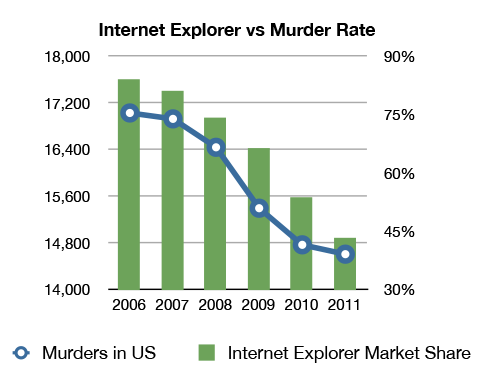 Q2: Which of the following is true(i) A causes B
(ii) B causes A
(iii) Either (i) or (ii)
(iv) None of the above
A
B
17
Example 2: Correlation v/s Causation
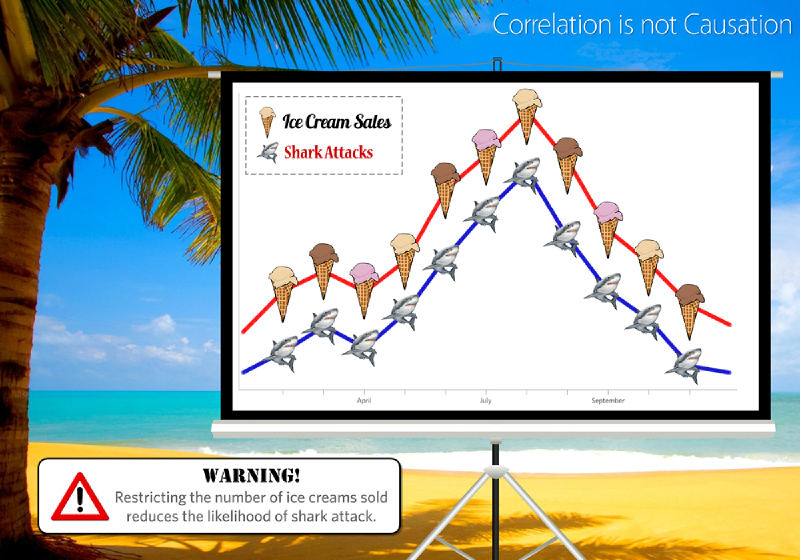 18
Grading (also on website)
50% assignments  
5-6 assignments. Expect 5-7 questions/assignment.
Later assignments will have more programming.
Build on material taught in class, more challenging.
40% exams (2 exams)
Similar to assignment questions, but shorter and simpler
Mid-term 1: 15%,   Mid-term 2: 25%
10% class participationExact %ages are somewhat tentative
19
Grading - assignments
50% assignments
5-6 assignments
5-7 problems per assignment
Collaboration is allowed (groups of at most 3 students)
One write-up per group.
DO NOT COPY across groups
Assignments due at the beginning of class
NO LATE SUBMISSIONS
Hard-copies only (typed/hand-written)
Some programming required for later assignments
20
Grading - exams
40% exams
Mid-terms 1 and 2
15% mid-term 1
25% mid-term 2
Non-overlapping
Roughly mid-way and at the end of the semester

Written exams
Closed-book exams
No programming questions
Somewhat easier than assignments
No collaborations, obviously
75 mins
21
Grading – class participation
10% class participation
Starts after add/drop date
Contribute to class discussions
Interactive
Very helpful for bumping your grade if you are on the border
22
Grading
50% assignments  
40% exams (two exams)
10% class participation
23
Example 3: Simpson’s Paradox


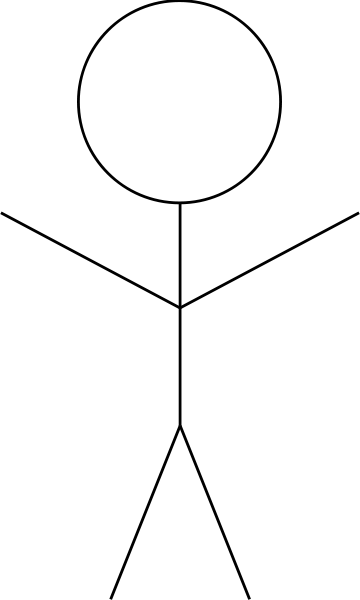 Earns below-average income in B
Earns above-average income in A
Developed Nation (B)
Developing Nation (A)
Average income of A+B goes up!!
Average income of B goes down 
Average income of A goes down 
24
Example 3: Simpson’s Paradox
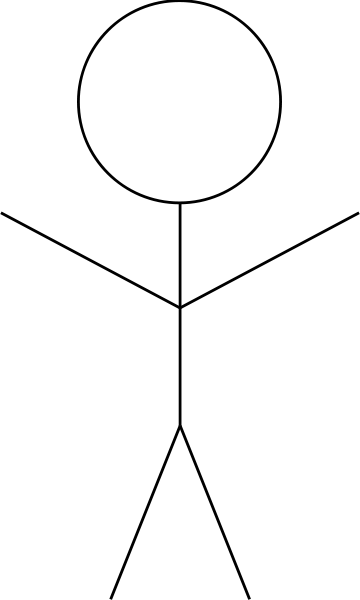 Earns below-average income in B
Earns above-average income in A
Developed Nation (B)
Developing Nation (A)
Average income of A+BBefore: 160K/3 = 53.3K
After: 200K/3 = 66.7K
Person 2: 100K
Person X: 80K
Person 1: 20K
Person X: 40K
25
Example 3: Simpson’s Paradox
Since 2000, the median US wage has risen about 1% (adjusted)

But over the same period, the median wage for:
 high school dropouts,
 high school graduates with no college education,
 people with some college education, and
 people with Bachelor’s or higher degrees
have all decreased. In other words, within every educational subgroup, the median wage is lower now than it was in 2000.

How can both things be true??
26
Syllabus
www.cs.stonybrook.edu/~cse391
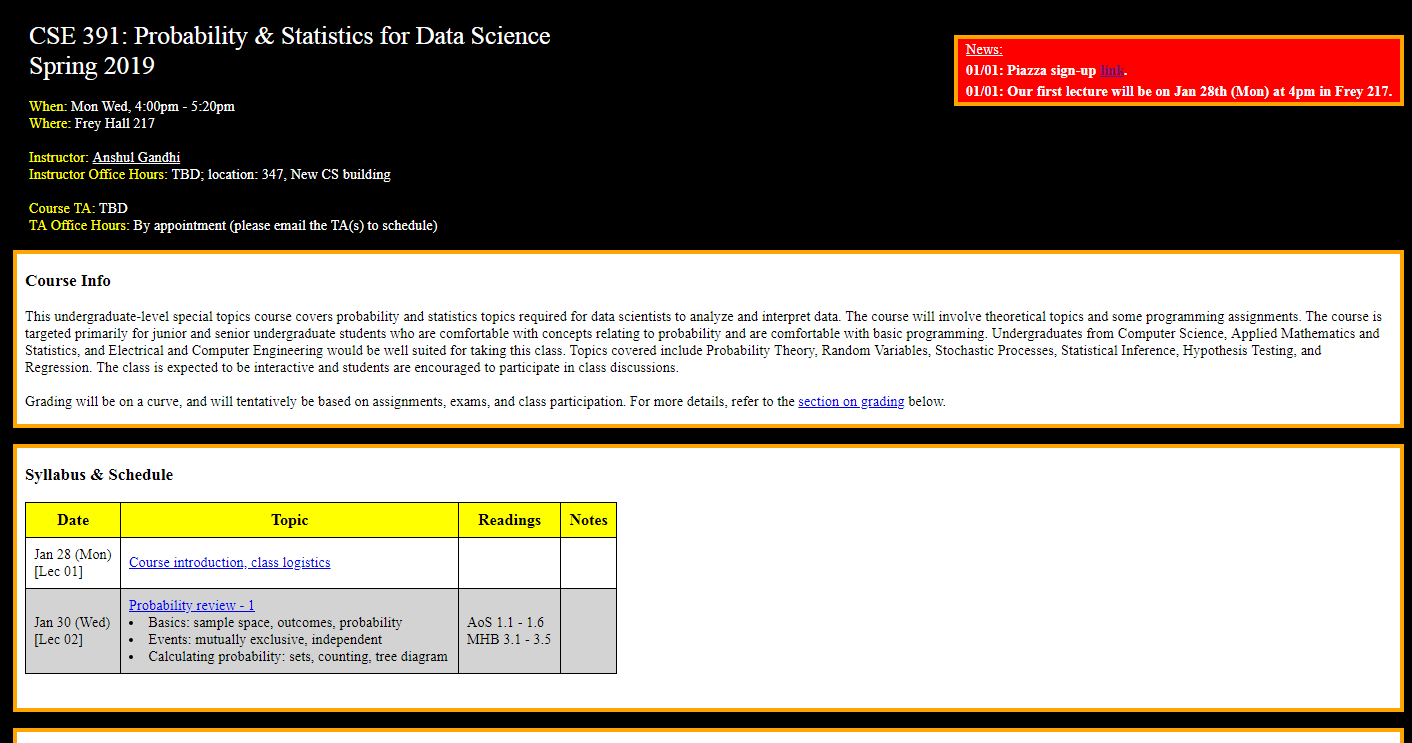 27
Next class
Probability review - 1
Basics: sample space, outcomes, probability
Events: mutually exclusive, independent
Calculating probability: sets, counting, tree diagram
28